Obchodná akadémia Hlohovec, Tehelná 4
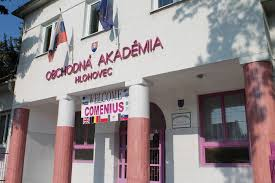 Spracovali: Timea Zigová, Peter Koza, Janka Slováková
Základné údaje
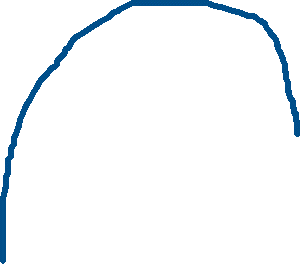 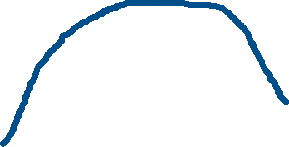 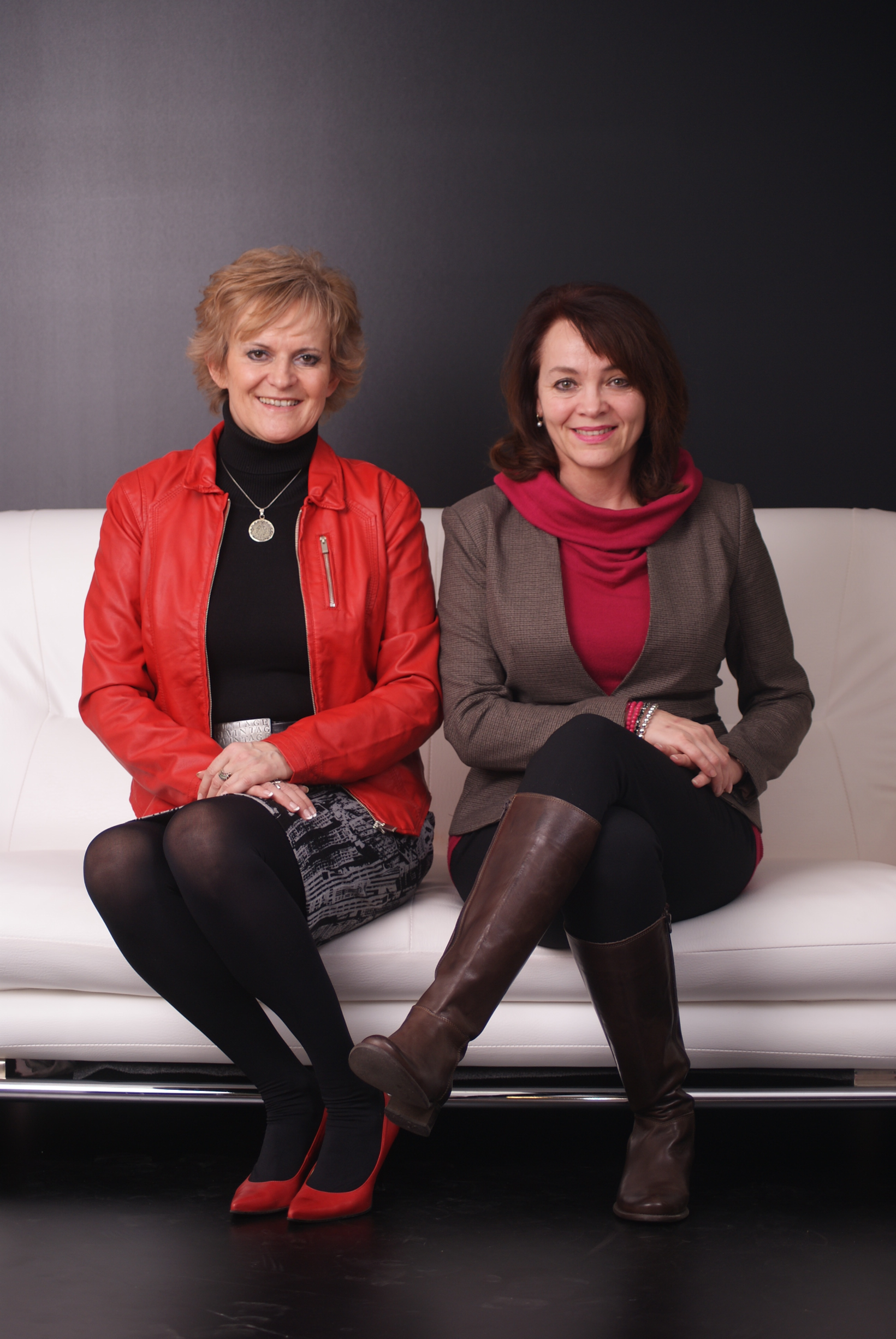 Riaditeľka školy: Mgr. Katarína Turzová 

Zástupkyňa riaditeľky školy: Ing. Lívia Černušáková

Počet žiakov 2019/2020: 92

Okres: Trnava
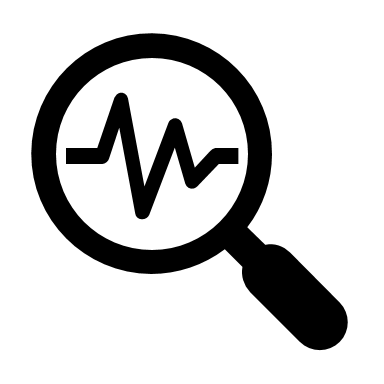 Triedy
I.    18 ľudí
II.   23 ľudí
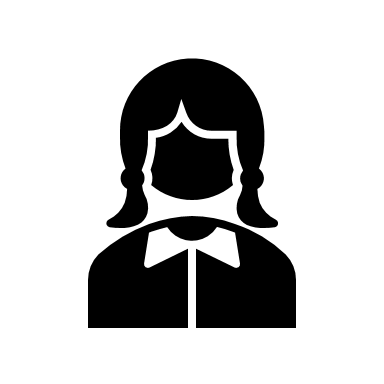 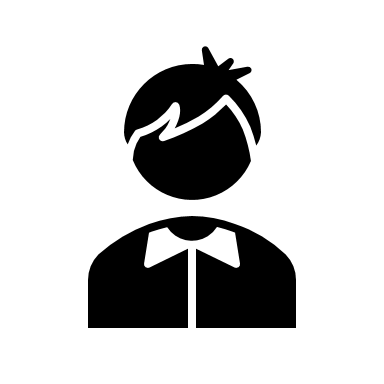 III.  29 ľudí
IV.  25 ľudí
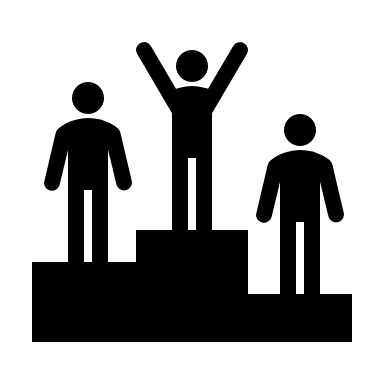 Naše úspechy
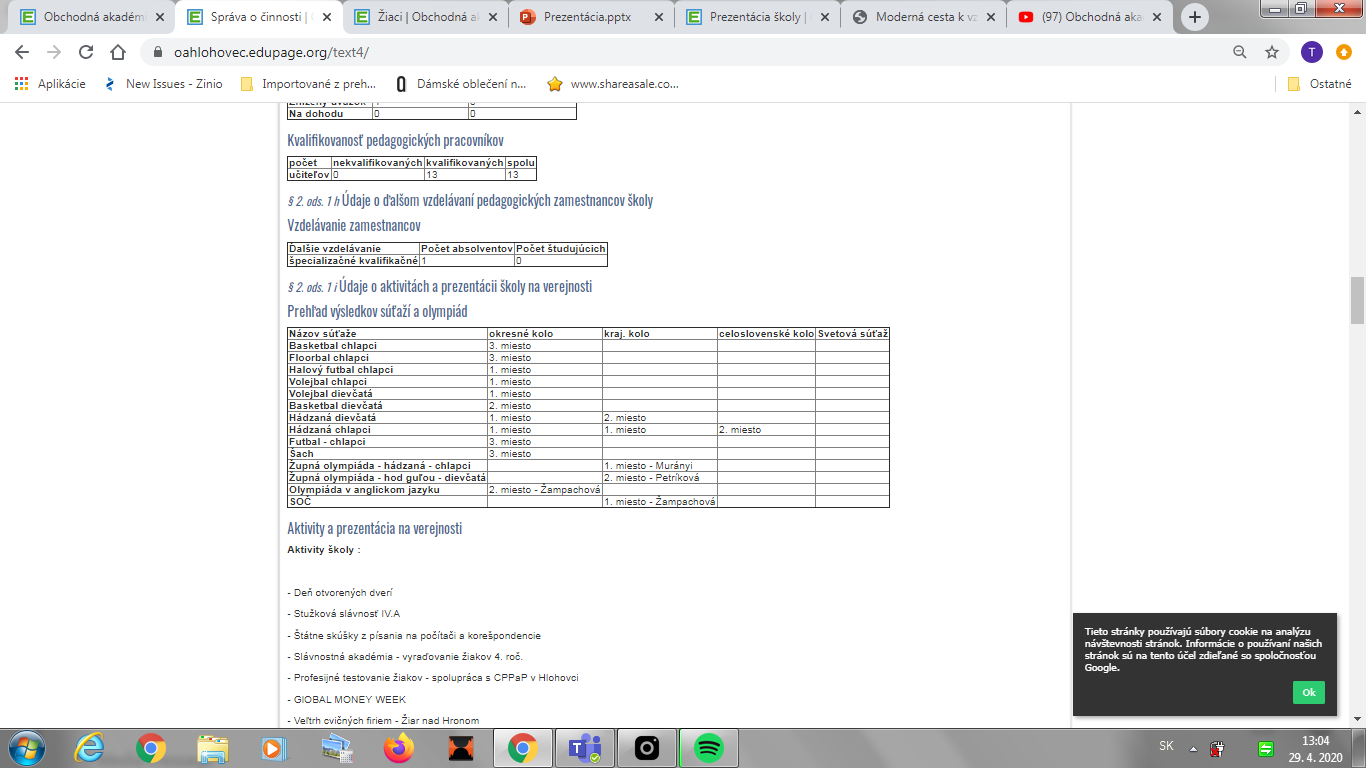 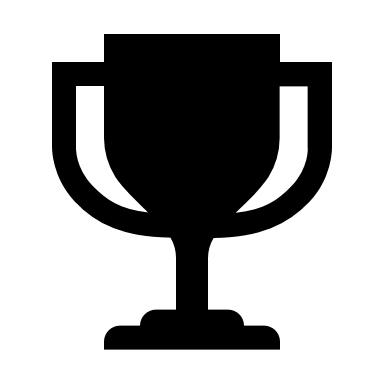 Aktivity školy :
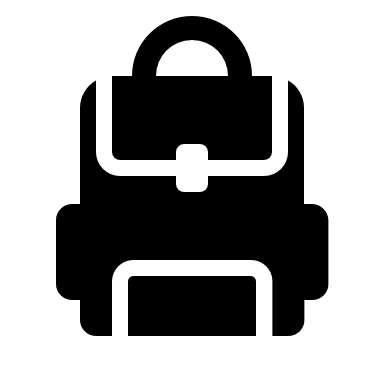 Deň otvorených dverí
- Stužková slávnosť IV.A
- Štátne skúšky z písania na počítači a korešpondencie
- Slávnostná akadémia - vyraďovanie žiakov 4. roč.
- Profesijné testovanie žiakov - spolupráca s CPPaP v Hlohovci
- GlOBAL MONEY WEEK
- Veľtrh cvičných firiem - Žiar nad Hronom
- Finančná gramotnosť pre ZŠ
- Workshoopy pe žaikovZŠ
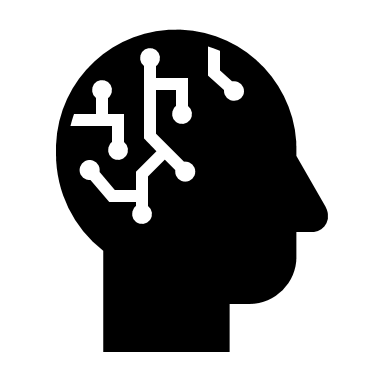 Podujatia organizované Žiackou školskou radou pri Obchodnej akadémii Hlohovec:
Súťaž o najkrajšiu nástenku v ANJ jazyku s témou „HALLOWEEN“
- „HALLOWEEN NA Ooo Aaaa“, súťaž o najlepšiu masku
- Imatrikulácie žiakov 1. ročníka
- Mikuláš na Obchodnej akadémii - hľadanie mikulášskych nádielok
- Súťaž o najkrajšiu nástenku v ANJ jazyku s témou „CHRISTMAS“
- Vianočné trhy v Hlohovci - stánok OA na námestí sv. Michala s výrobkami žiakov, propagácia školy
- Súťaž o najkrajšie vyzdobený stromček mesta Hlohovec, - témou bola naša škola
- Vianočná akadémia - program žiakov školy s vianočnou atmosférou
- Február 2019 - súťaž o najlepšiu Valentínsku nástenku
- Valentín na OA - dotazník pomohol nájsť tú „pravú lásku“, Tehla coffee, Valentínska výzdoba a oblečenie
- St. Patricks Day na OA - spoznajte kultúru anglicky hovoriacich krajín
- Deň detí na Obchodnej akadémii- sladkosti pre naše deti
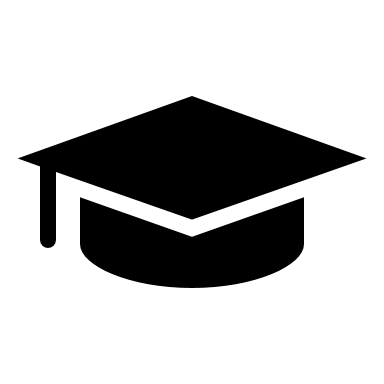 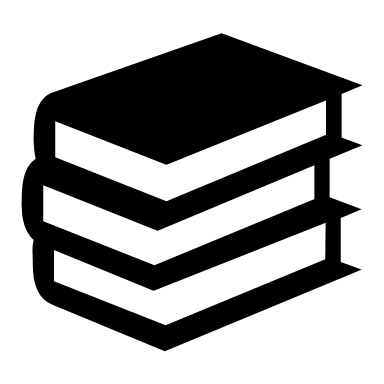 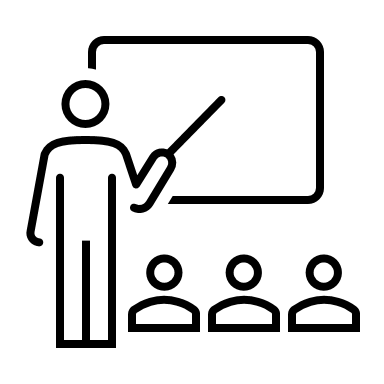 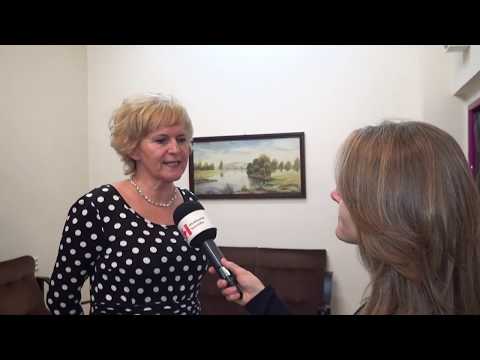 Naša škola
Dneska píšeme Slovinu, Mickey vieš to?
Zas meškám, ale však zvoní o 3 min neskoršie :D
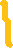 Náš názor
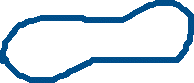 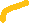 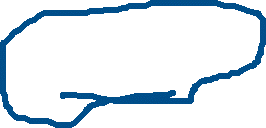 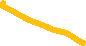 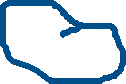 Si robíš srandu? Ďalšia 5, dneska neprídem radšej domov
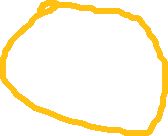 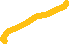 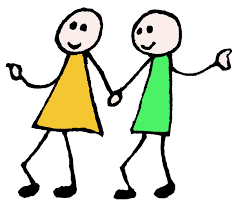 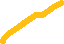 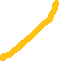 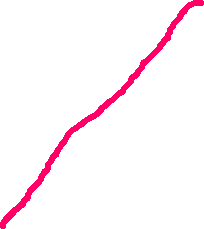 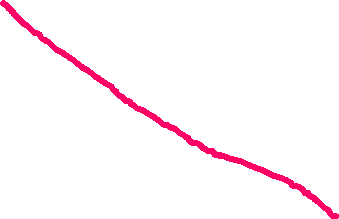 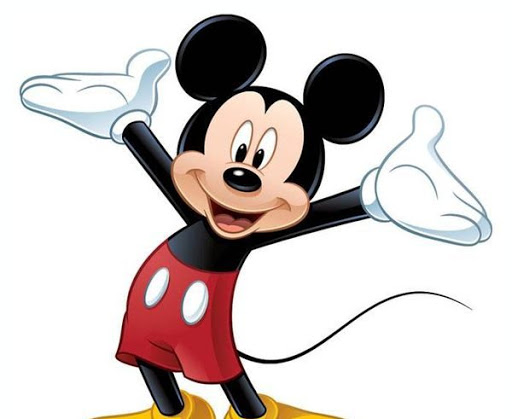 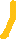 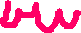 Hah aspoň tu si oddýchnem od rodičov, kľud a zábava
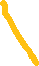 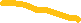 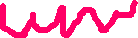 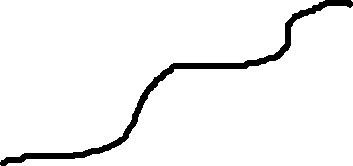 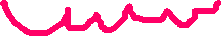 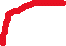 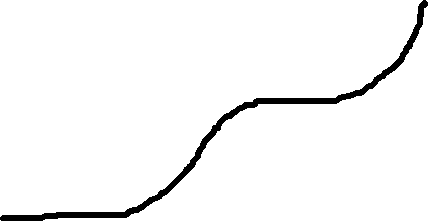 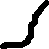 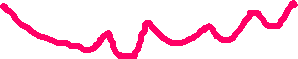 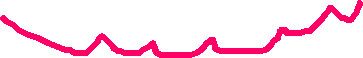 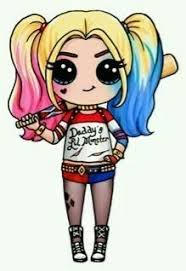 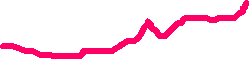 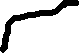 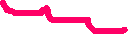 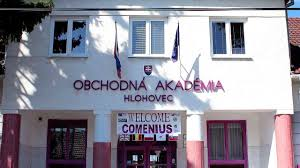 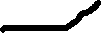 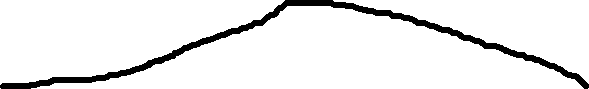 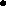 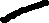 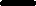 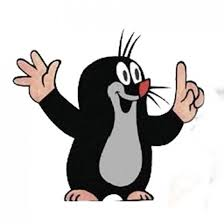 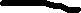 Vy máte naozaj ružovú školu? haaha
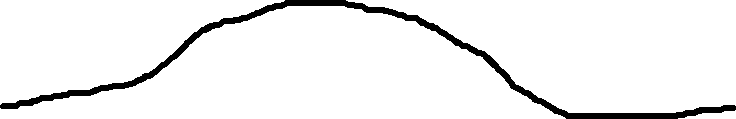 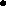 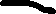 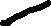 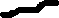 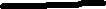 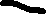 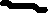 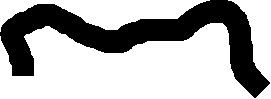 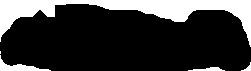 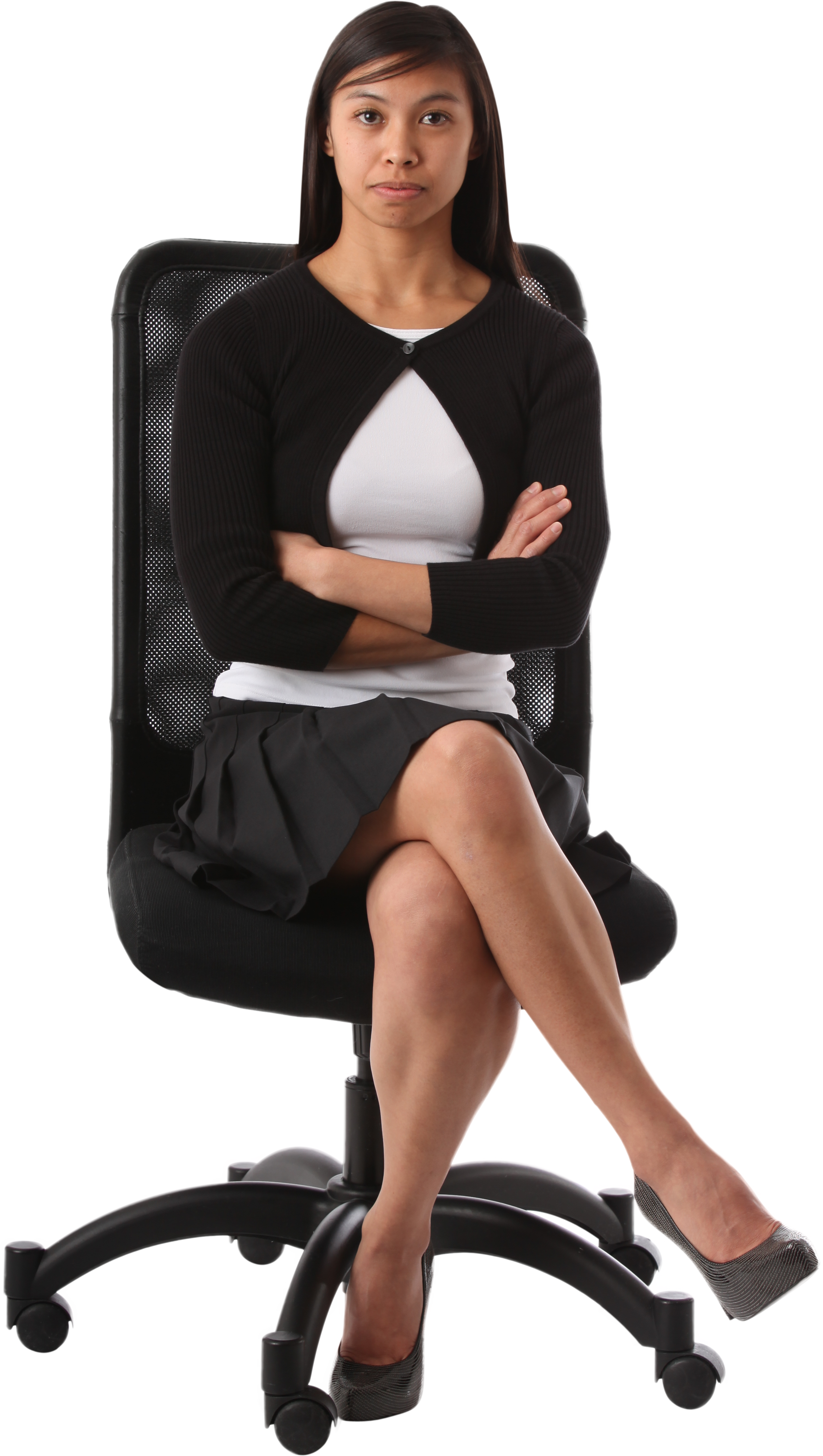 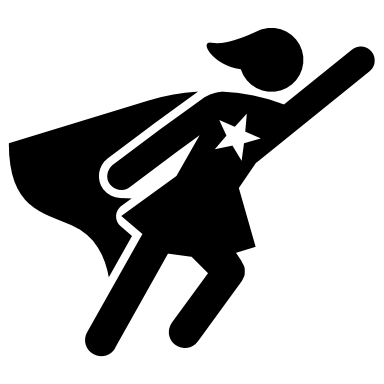 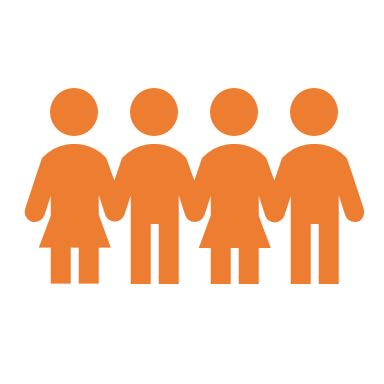 Ďakujem za pozornosť kamoši
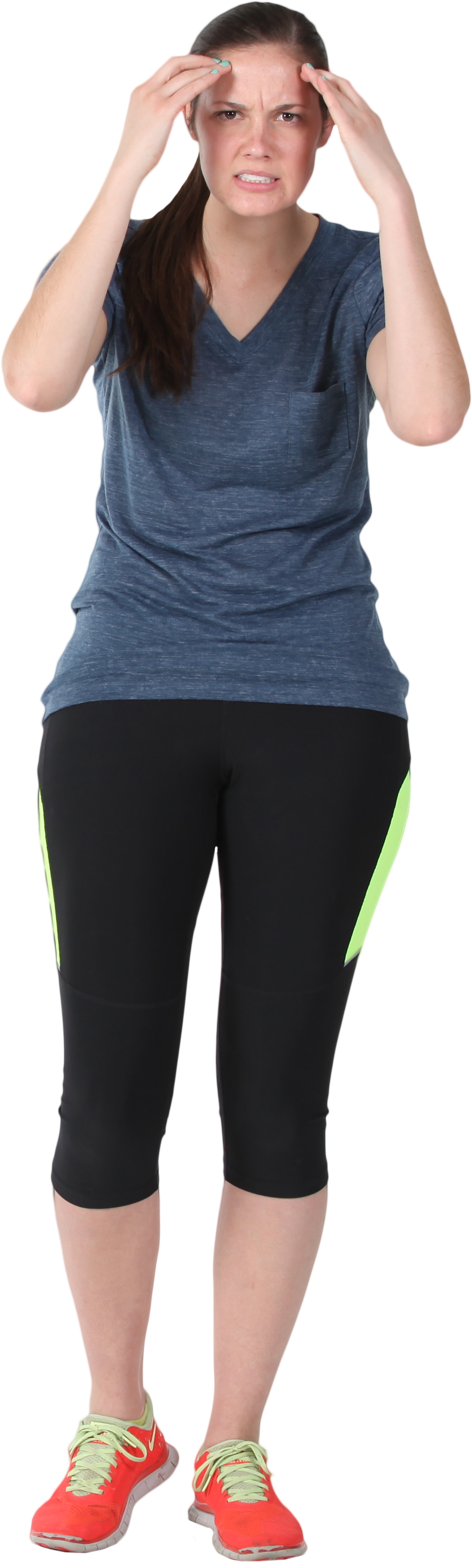 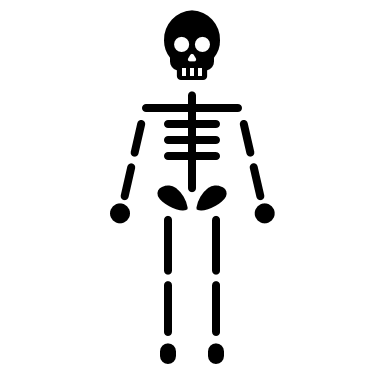 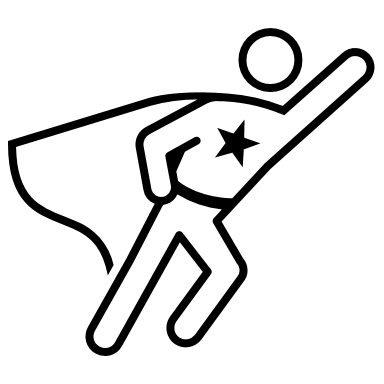 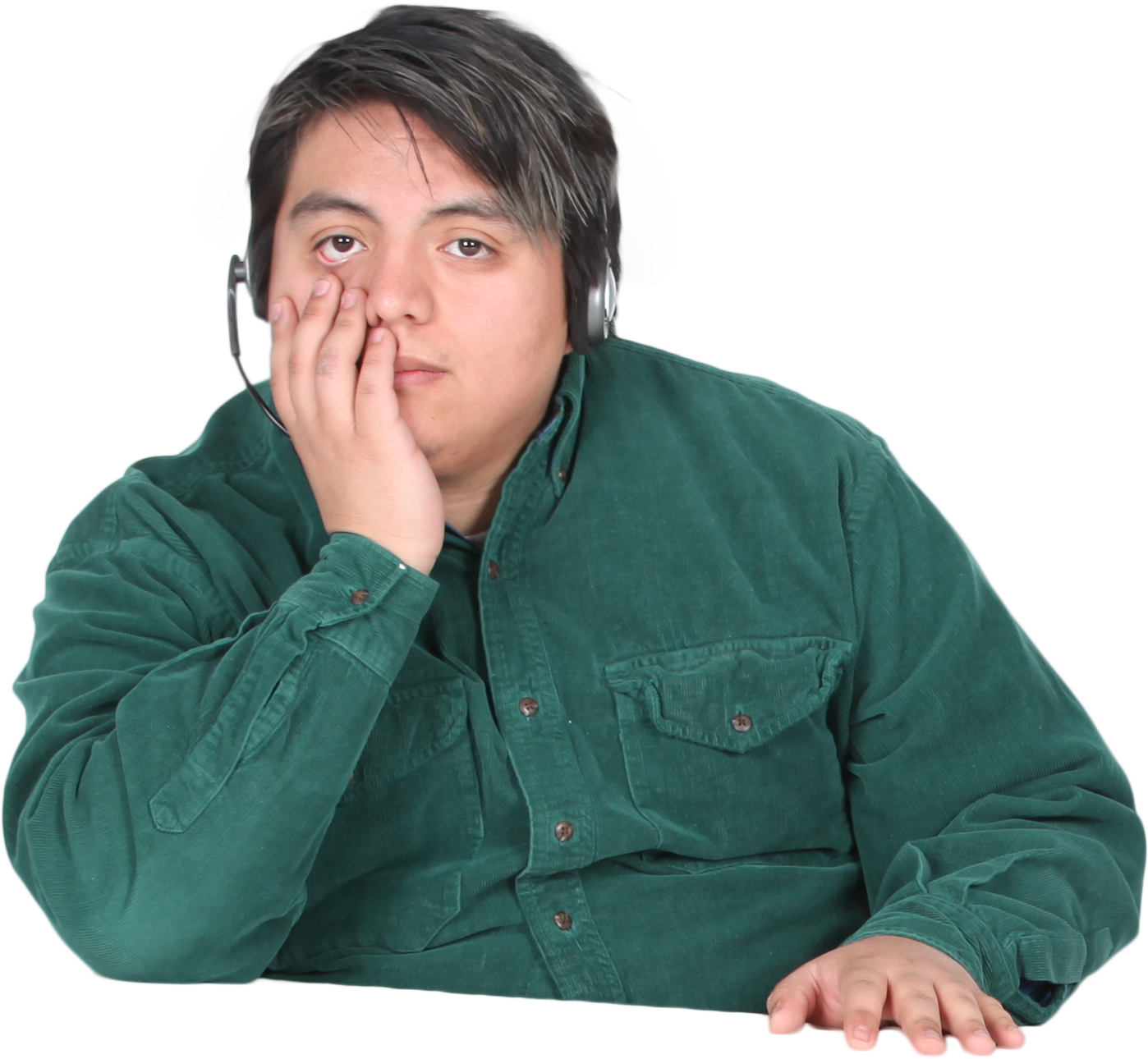 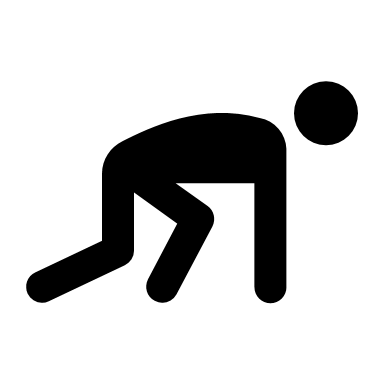